ESN QUIZ
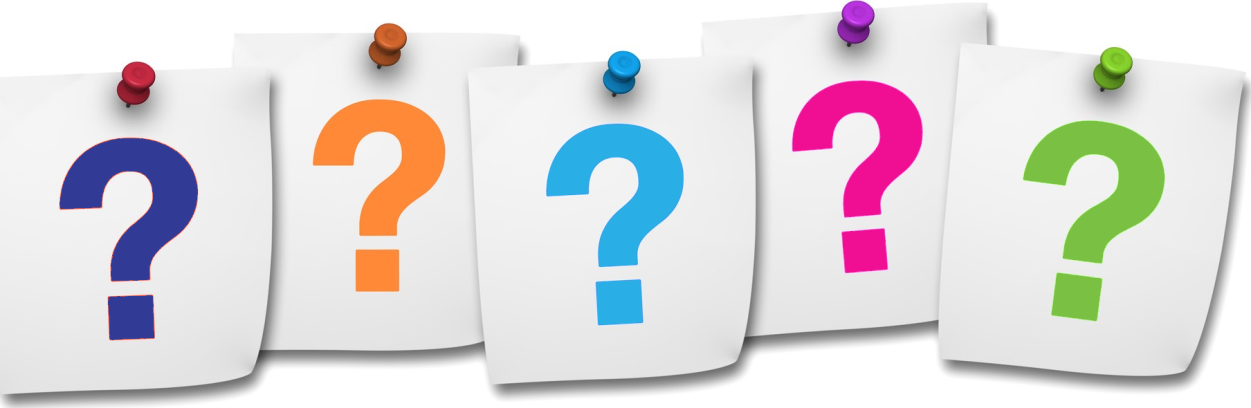 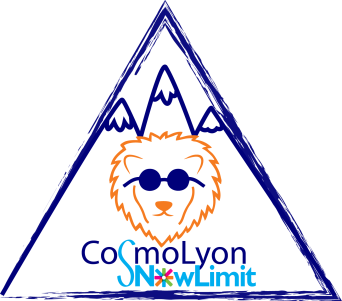 Thomas Joly – Vice-Président – vicepresident@ixesn.fr
Règles:
Equipes de 5/6 personnes
20 questions 
1 point par question (sauf questions bonus)
4 choix possibles par question (A, B, C ou D)
1 seule bonne réponse
1 gagnant
Thème 1: le niveau Local
1) Que doit faire une association pour rejoindre le réseau ESN France?
A. Venir préalablement à deux Plateformes Nationales
B. Donner 100 euros au Vice-président
C. Doit avoir dans son logo les 5 couleurs officielles de ESN
D. Avoir un objet social en concordance avec les valeurs de ESN
D. Avoir un objet social en concordance avec les valeurs de ESN (accueil des étudiants, promotion de la mobilité, etc.)Il y a 4 autres conditions:-Etre déclarée en tant qu’association auprès de la préfecture-Payer sa cotisation-Avoir participé à au moins une NP avant de rejoindre le réseau-Porter le nom ESN
2) Quelles sont les deux dernières associations à avoir rejoint ESN France?
A. Belfort-Montbéliard et Bordeaux
B. Tours et Rouen
C. Sceaux et Belfort-Montbéliard
D. Bordeaux et Sceaux
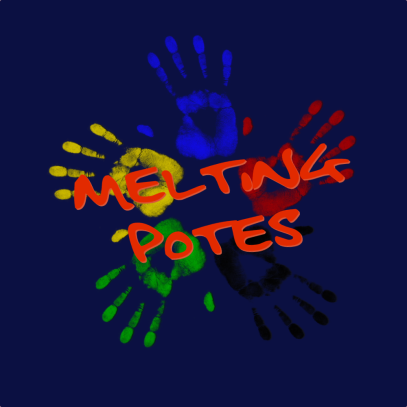 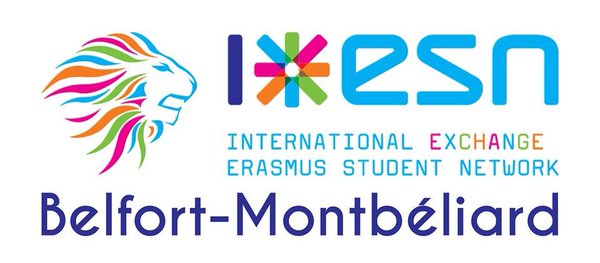 C. Sceaux et Belfort-MontbéliardLors de la NP de Montpellier en octobre dernier.Elles sont devenues les 32 et 33 èmes associations du réseau français
3) Lequel de ces événements n’est pas organisé par une association française?
A. Paris Monopoly
B. Ca me dit l’international
C. Christmas Together
D. Spring Breizh
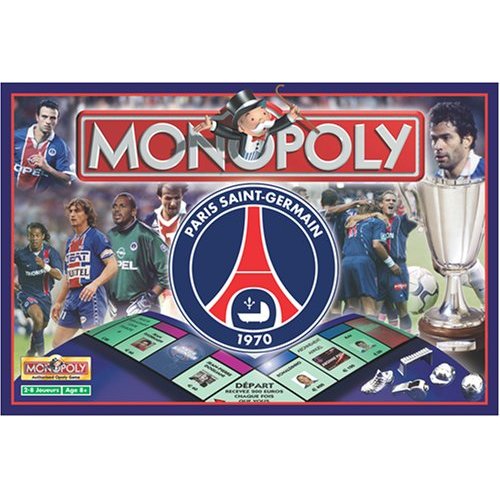 A. Paris MonopolyChristmas together (Valenciennes), Ca me dit l’international (Besançon) et Le Spring Breizh (Grand-Ouest) font partie des événements phares du réseau français.
4) Quelle mascotte n’existe pas?
A. Galet’Saucix (Brest)
B. Occitanix (Toulouse)
C. Meuhnix (Valenciennes)
D. Ch’Ti Mix (Lille)
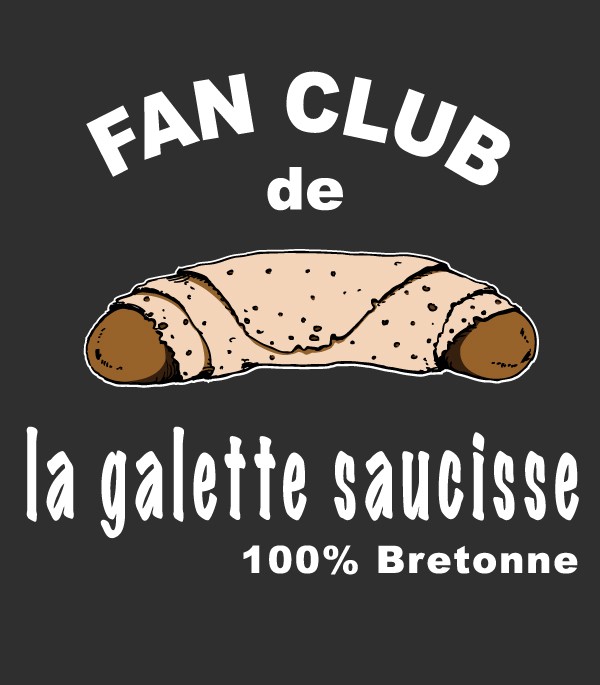 A. Galet’saucix (Brest)Pratiquement toutes les associations françaises ont leur propre mascotte, et seraient prêtes à payer de leur vie pour les protéger…
5) Quelle association a été élue Section i n the Spotlight au mois de janvier 2016?
A. ESN Montpellier
B. ESN Lille
C. ESN Esperanto Compiègne
D. ESN Troyes
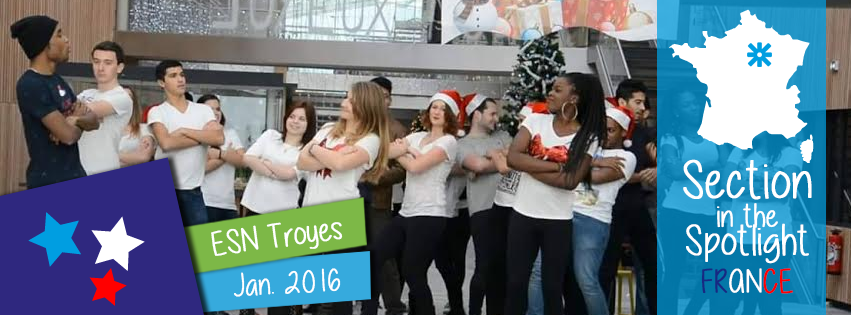 D. ESN TroyesFélicitations à eux! Si tu as envie de participer, n’hésite pas à demander plus d’informations à ton représentant local…
6) Quelle association française a le plus de membres actifs?
A. ESN CosmoLyon
B. ESN Lille
C. ESN Nancy
D. ESN Paris
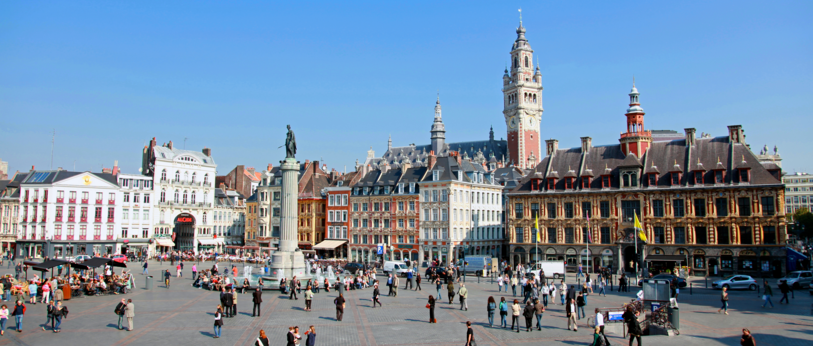 B. ESN LilleAvec un peu plus de 70 bénévoles, l’association lilloise est la plus grande du réseau français… Pour combien de temps encore?
Thème 2: Le niveau National
7) Combien d’administrateurs composent le Conseil d’Administration de ESN France?
A. 33
B. 19
C. 17
D. 25
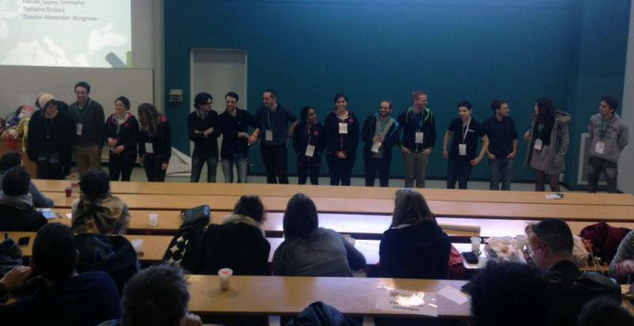 C. 17Le CA est composé de 17 administrateurs, élus lors de l’assemblée générale pour une durée d’un an
8) Quel comité  français n’existe pas?
A. Le ComCom
B. Animation du réseau
C. Trésorerie et Partenariats
D. Legal (statuts et RI)
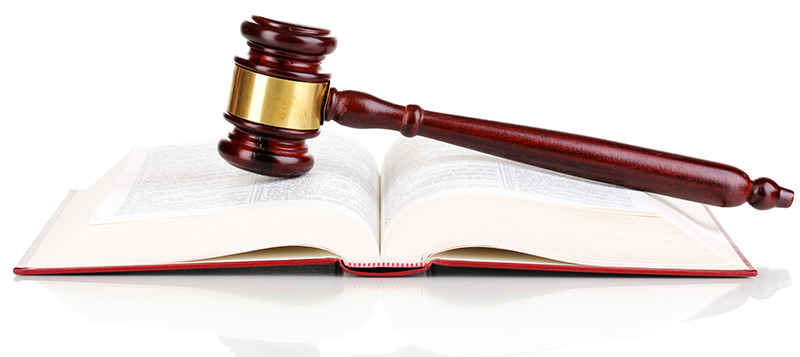 D. Légal (statuts)7 comités français existent en France. Qu’est-ce que tu attends pour rejoindre l’un d’entre eux?
9) Quels sont les 5 membres fondateurs du réseau français (2003)?
A. Toulouse 1, Toulouse 2, Toulouse 4, Nancy, Alès
B. Strasbourg, Dijon, Nancy, Reims, Besançon
C. Lille 2, Rennes, Toulouse 1, Dijon, Nancy
D. Nice, Aix, Lille, Orléans, Tours
A. Toulouse 1, Toulouse 2, Toulouse 4, Nancy, AlèsESN France a connu par la suite un fonctionnement assez fragile, notamment suite à la tentative ratée d’organiser  l’AGM à Paris en 2005.  Il faudra attendre 2008 et l’AGM à Besançon pour que Nancy et Besançon reconstruisent le réseau. Le nombre d’associations était alors de 7.
10) Quel poste n’existe pas au sein  du Bureau français?
A. Web Project Administrator
B. Liaison Officer
C. National Representative
D. Secrétaire
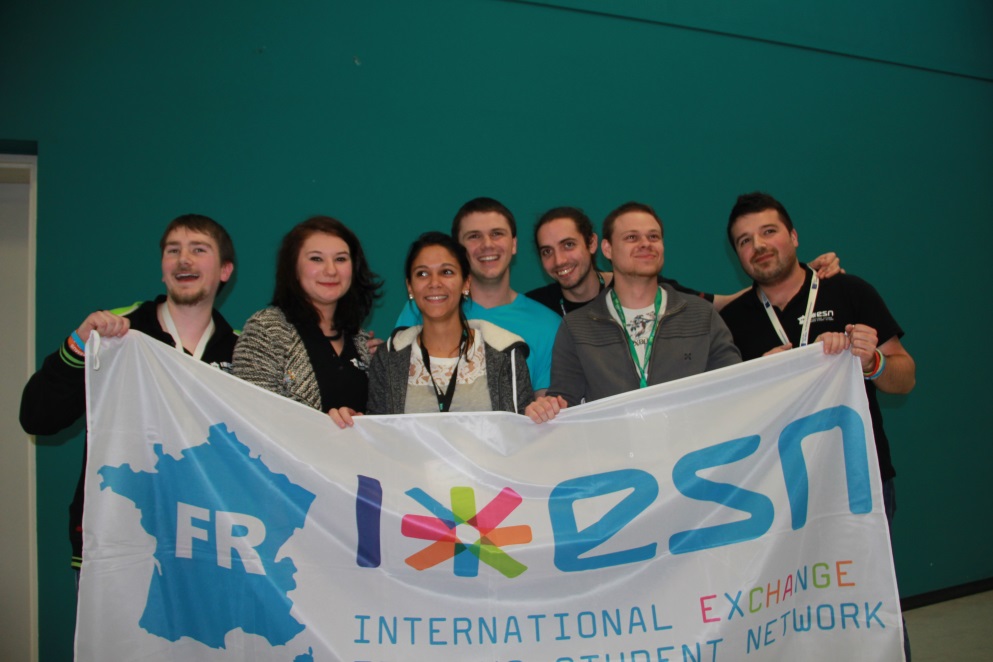 B. Liaison OfficerLe Bureau français est actuellement composé de 7 membres.
11)  Quel est le nom du magazine interne à ESN France?
A. Le Pallo excité
B. La gazette de Pallomerix
C. Le Pallo aliéné 
D. Le Pallo Déchaîné
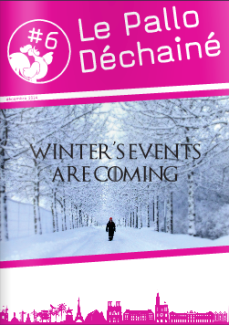 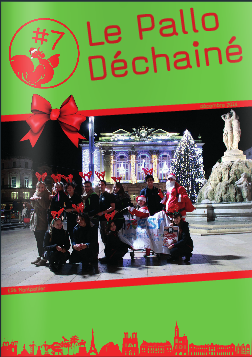 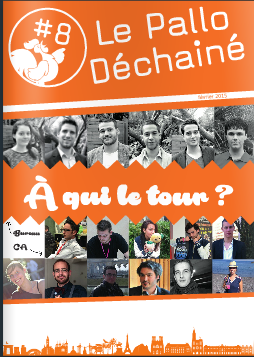 D. Le Pallo DéchaînéTous les trimestre, le comité Communication + Animation du réseau rédigent le Pallo Déchaîné, afin que vos bénévoles aient toutes les informations utiles pour mieux comprendre le réseau. N’hésite pas à les consulter sur le wiki!
12)  Comment s’appelle la campagne de promotion de la mobilité menée par ESN France?
A. A vos marques, prêts, partez!
B. Tickets pour le monde
C. Mov’in France
D. Joue-la comme Erasme
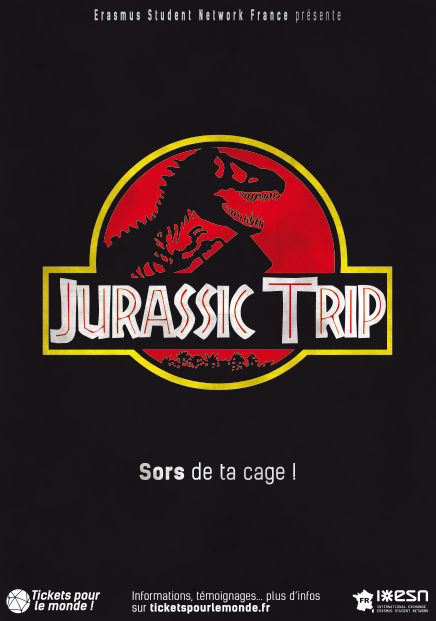 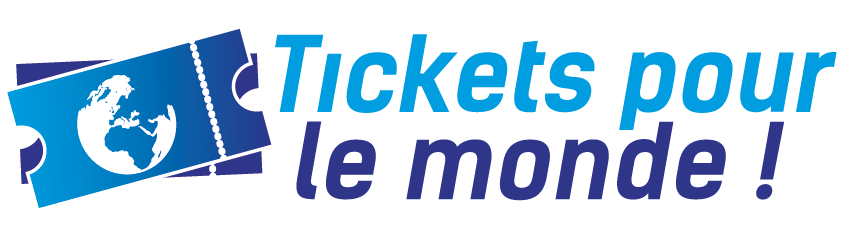 B. Tickets pour le mondeAvec 20 000 passeports imprimés, des affiches, des stickers, cartes postales, un site internet et bien plus encore, cette campagne a pour but d’inciter le public français à partir à l’étranger, en le renseignant sur les différents programmes qui existent
Thème 3: le niveau International
13)  De combien de membres est composé  l e Bureau International?
A. 5
B. 6
C. 7
D. 8
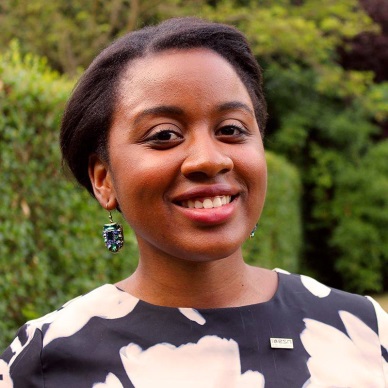 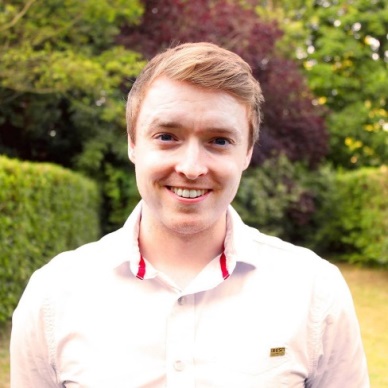 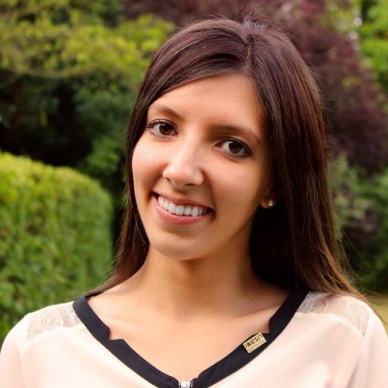 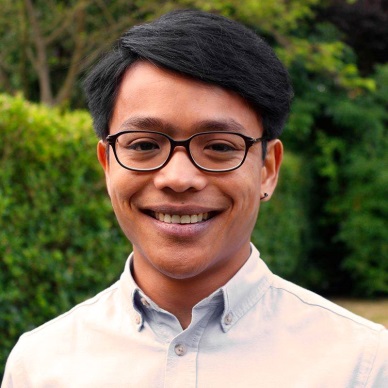 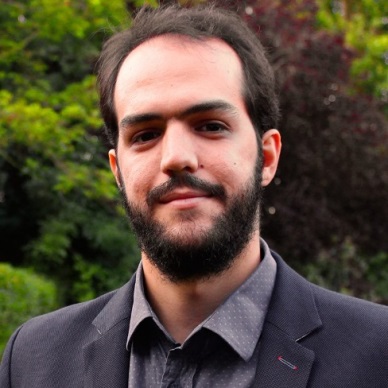 A. 5Présidente, Vice-Président, Treasurer, Communication Manager et WPA. Ils sont tous élus lors du plus gros rassemblement de ESN, l’AGM!
14) Quel projet de ESN International est plus particulièrement destiné aux étudiants en situation de handicap?
A. ExchangeAbility
B. Eduk8
C. ICE
D. ESAA
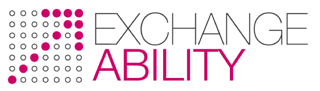 A. ExchangeAbilityCe projet a pour vocation d’augmenter le nombre d’étudiants Erasmus en situation de handicap et d’améliorer leurs conditions d’accueil dans les villes et universités
15) Quel est le 38ème pays à avoir rejoint le réseau ESN International?
A. Le Liechtenstein
B. La Russie
C. L’Ukraine
D. L’Azerbaijan
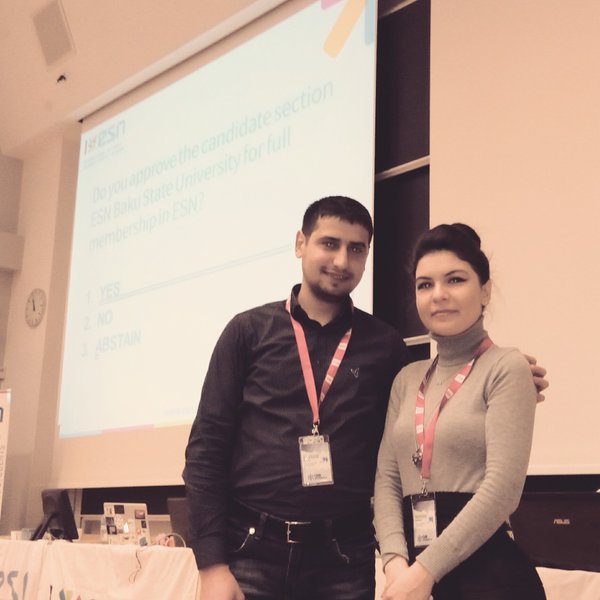 D. L’AzerbaijanSuite à un vote à l’unanimité, l’Azerbaijan a rejoint le réseau ESN lors du CNR de Jyväskylä, ce mois-ci
17) Dans quelle ville se tiendra le prochain AGM?
A. Ankara
B. Varsovie
C. Milan
D. Lisbonne
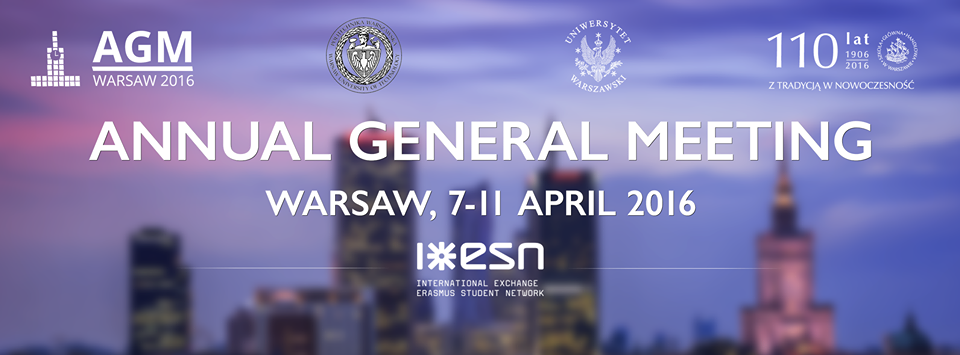 B. VarsoviePlus de 700 participants, vote du nouveau Bureau International, statuts, updates internationales, l’AGM est incontestablement l’événement le plus important de tout le réseau!
18) Quelle entreprise est partenaire de ESN International dans le cadre de Responsible Party?
A. Bacardi
B. Pernod Ricard
C. Diageo
D. Brown-Forman
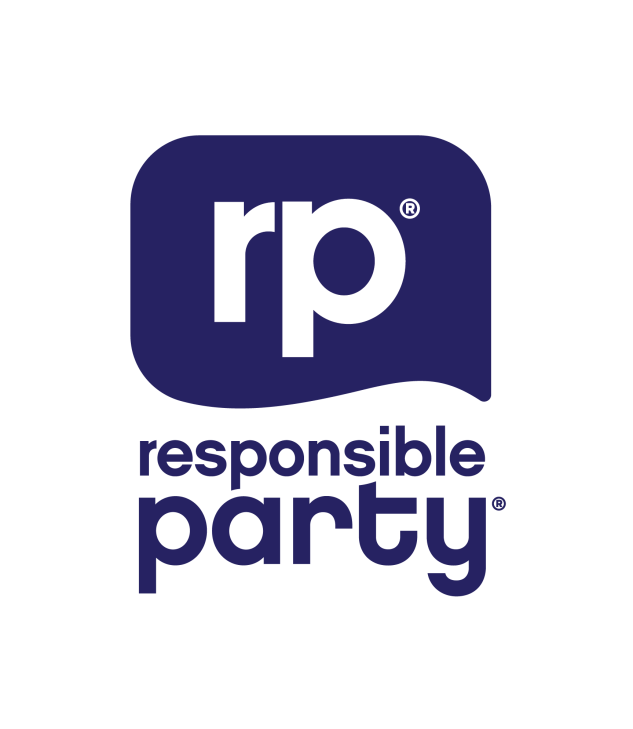 B. Pernod RicardResponsible Party est un projet ayant pour but de sensibiliser les jeunes à la consommation d’alcool, ses effets et ses conséquences.
Questions BONUS!2 points par question
Question bonus n°1:Que signifie « Pallomeri » en Finnois?(Paneuropean Association Leading Local Organization Making Erasmus Richer Inside)
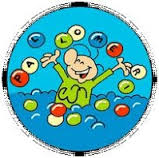 « Piscine à boules »Pas facile à placer mais ça peut servir pour un voyage en Finlande
Question bonus n°2:Quel est le nombre exact d’associations ESN en Europe?
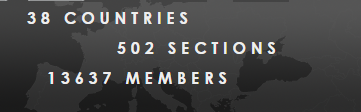 « 502 »La toute dernière association ayant été élue le weekend dernier en Norvège (ESN Stavanger)
Et l’équipe gagnante est…
IxESN France23, rue de Dagorno75012 ParisFRANCETel. +33 9 73 87 17 86contact@ixesn.frbureau@ixesn.fr
HTTP://IxESN.FR

    Facebook.com/IxESN
    @IxESN

More and more on…. Our Wiki!

http://wiki.ixesn.fr/
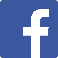 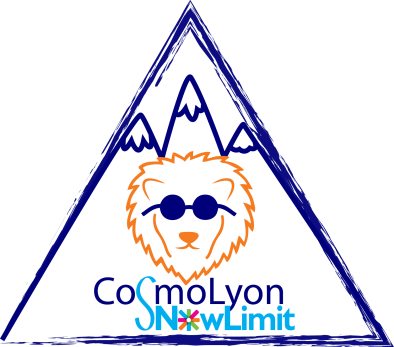 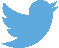